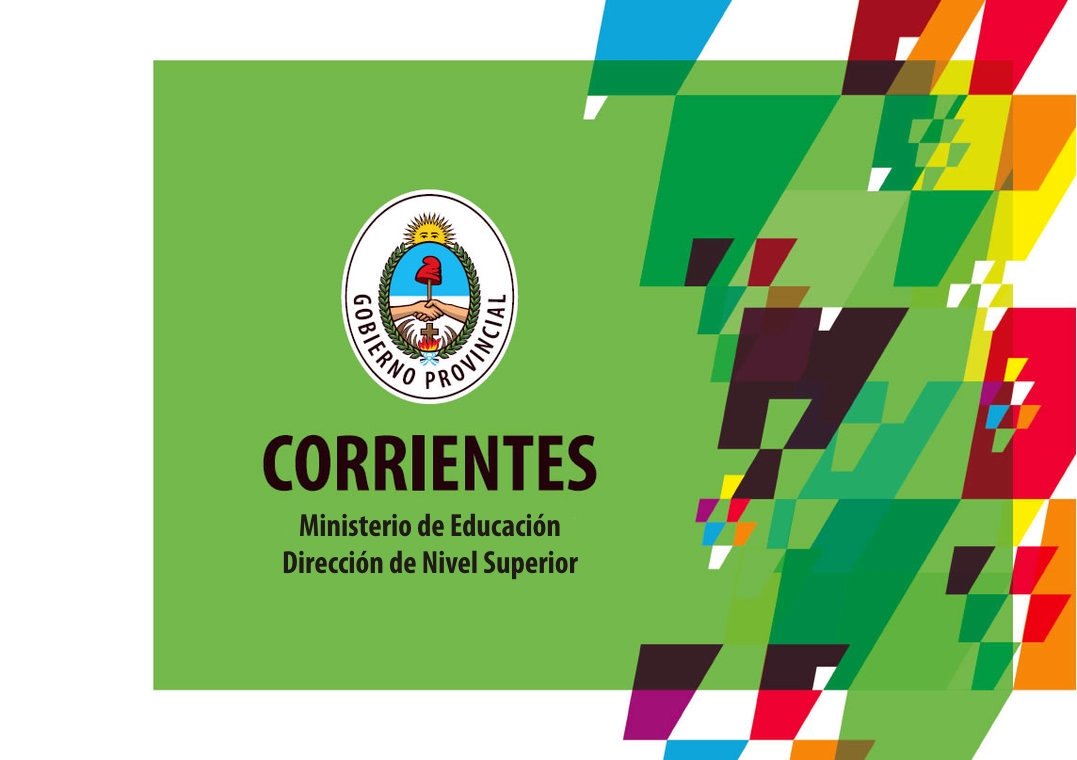 Encuentro Jurisdiccional Campo de la Práctica Profesional Docente  Junio 2017
Encuentro Jurisdiccional
Campo de Formación de la Práctica Profesional docente




22 de junio de 2017
Encuentro Jurisdiccional Campo de la Práctica Profesional Docente  Junio 2017
Propósitos del Encuentro
Fortalecer la gestión institucional en torno al campo de la práctica profesional atendiendo a la centralidad asignada en la formación docente inicial.
Acompañar el desarrollo curricular de los profesorados  considerando  la práctica como eje vertebrador.
Afianzar  los procesos de articulación institucional e inter institucional  en función de las unidades curriculares del Campo de la Práctica y los actores involucrados.
Relevar temáticas de abordaje  en vista del Congreso de Nivel Superior  que se centrará  en la Práctica  Profesional en la Formación Docente Inicial.
Encuentro Jurisdiccional Campo de la Práctica Profesional Docente  Junio 2017
Encuadre Jurisdiccional
Historización del Campo de la Práctica
Marco Normativo: 
R CFE Nº 24/07 ( 25.4 - Cap 5 p. 52)
RM Nº 1910/12
 R.M. 1977/14
 R.M. Nº 1300/09
DCJ 
El Campo de Formación en la Práctica en los DCJ
Gestión Institucional. Roles y Funciones
Encuentro Jurisdiccional Campo de la Práctica Profesional Docente  Junio 2017
El Campo de la Práctica en los DCJ
La Formación Docente Inicial: proceso en el cual el futuro docente debe aprender su rol, su tarea, su función, su saber acerca de lo que debe enseñar, debe aprender a enseñar
Finalidades Formativas : capacidades a desarrollar en los futuros docentes
Organización Curricular: Campos de formación
Campo de F General
Campo de F Específica
Campo de F en la Práctica Profesional
Encuentro Jurisdiccional Campo de la Práctica Profesional Docente  Junio 2017
Campo de Formación en la Práctica Profesional
Orientada al aprendizaje de las capacidades para la actuación docente en las instituciones educativas y en las aulas, a través de la participación e incorporación progresiva en distintos contextos educativos.
Se organizan desde el inicio de la formación inicial incrementándose progresivamente hasta culminar en cuarto año.
Encuentro Jurisdiccional Campo de la Práctica Profesional Docente  Junio 2017
Se constituye en el eje vertebrador,para lo que debe preverse en el sentido integrador:
Conformación de redes institucionales e interinstitucionales con escuelas asociadas a través de Proyectos compartidos
Construcción y fortalecimiento del rol del docente orientador y co formador.
Articulación con otras organizaciones sociales y educativas de la comunidad.
Integración de conocimientos de los otros campos de formación con énfasis  en contenidos específicos centrados en la práctica.
Encuentro Jurisdiccional Campo de la Práctica Profesional Docente  Junio 2017
Los Lineamientos Curriculares Nacionales plantean que la docencia como práctica centrada en la enseñanza implica capacidad para:
Dominar los conocimientos a enseñar y actualizar su propio marco de referencia teórico
Adecuar, producir y evaluar contenidos curriculares
Reconocer el sentido educativo de los contenidos a enseñar
Ampliar su propio horizonte cultural más allá de sus contenidos culturales imprescindibles para enseñar en la clase  
Identificar las características y necesidades de aprendizaje de los alumnos como base para su actuación docente
Organizar y dirigir situaciones de aprendizaje de los alumnos, utilizando los contextos sociopolítico, sociocultural y sociolingüístico como fuentes de enseñanza 
Concebir y desarrollar dispositivos pedagógicos para la diversidad asentados sobre la confianza en las posibilidades de aprender de los alumnos
Encuentro Jurisdiccional Campo de la Práctica Profesional Docente  Junio 2017
Sintetizamos estas capacidades en 5 básicas
Planificar la enseñanza 
Generar situaciones de aprendizaje en contextos diversos 
Coordinar la interacción en el aula 
Evaluar los aprendizajes de los estudiantes y la propia enseñanza 
Desarrollar trabajo institucional y con la comunidad en el marco de su propio desarrollo profesional docente
Encuentro Jurisdiccional Campo de la Práctica Profesional Docente  Junio 2017
Transmitir el oficio de enseñar
Dadas las condiciones optimas referidas al Diseño Curricular , están garantizadas desde la propuesta curricular, y el marco normativo que regula su desarrollo y particularmente la organización, desarrollo y evaluación del Campo de la Práctica, a través de los Reglamentos de Práctica.
  cómo "gestionar" el desarrollo de dichos diseños, en el sentido en que fueron pensados, para "transmitir el oficio de enseñar".
Encuentro Jurisdiccional Campo de la Práctica Profesional Docente  Junio 2017
Trabajo en comisiones
En torno a los insumos solicitados para el trabajo:
¿Qué instancias de trabajo se  planificaron y se han llevado a cabo hasta el momento  en el marco de los acuerdos con las instituciones asociadas, y  de las fechas establecidas en el Calendario Escolar?
¿Qué acuerdos pedagógicos se establecieron con cada escuela asociada y docentes co formadores?
 ¿Hay recurrencias de aspectos acordados en las diferentes carreras, y/o diferencias? Enunciarlas.
¿Qué dificultades se presentan en la organización y desarrollo de las unidades curriculares del Campo de la Práctica Docente? ¿Se pensó institucionalmente en dispositivos de acompañamiento para resolver las dificultades? Describir la/s acción/es diseñadas.

Lectura en plenario de lo trabajado en las comisiones.
Encuentro Jurisdiccional Campo de la Práctica Profesional Docente  Junio 2017
Encuadre técnico pedagógico
Progresión de las UC del Campo de la Práctica Profesional en relación al conocimiento del futuro rol docente, del nivel para el que se forma, de los sujetos del nivel para el que se forma, y de los contenidos de enseñanza específicos del nivel.

ARTICULACIÓN ENTRE LAS UC DE LOS TRES CAMPOS DE FORMACION
Encuentro Jurisdiccional Campo de la Práctica Profesional Docente  Junio 2017
Cuestiones a consensuar institucionalmente
Encuadre epistemológico de la práctica.
Definición de dispositivos de formación en la práctica. Se pueden organizar por UC del CPPD
Práctica Docente y Práctica pedagógica
Tensión teoría- práctica
Hacia una construcción de Modelo de trabajo colaborativo, el cual implica responsabilidad compartida….
 ¿Entre quiénes?
Encuentro Jurisdiccional Campo de la Práctica Profesional Docente  Junio 2017
El co formador
Docente de la escuela asociada que recibe al practicante y residente en las instituciones educativas asociadas, y realiza el seguimiento individualizado de la formación en “terreno” de los futuros docentes.
En general se recomienda que sean profesores con vasta experiencia profesional y que de manera voluntaria acepta ser co formador
Encuentro Jurisdiccional Campo de la Práctica Profesional Docente  Junio 2017
Tareas institucionales:
Re leer el marco normativo desde los sentidos y propósitos trabajados en el encuentro con el equipo de coordinación para reflexionar acerca de la construcción del propio rol y de la construcción del trabajo colaborativo. 
Compartir lo trabajado en el encuentro con los demás integrantes del equipo de gestión institucional.
Reunirse con los Coordinadores de carrera para diseñar una Propuesta de  trabajo centrada en el campo de la Práctica Profesional, atendiendo a acciones de articulación entre las UC de los tres campos de formación, y con las escuelas /instituciones asociadas.
Socializar Documentos pedagógicos y bibliografía sobre la Práctica Docente con todos los profesores del Profesorado. Se puede generar  grupos de estudio , para propiciar la comprensión y reflexión del sentido de la “práctica como eje vertebrador de la formación docente”. (Usar horas contra cuatrimestrales y/o de trabajo en terreno- mientras no se realicen  las prácticas en escuelas asociadas). Se puede  destinar  la/s jornada establecida por calendario escolar para la articulación. Jornada institucional.
Encuentro Jurisdiccional Campo de la Práctica Profesional Docente  Junio 2017
Tareas institucionales
Socializar Documentos pedagógicos y bibliografía sobre la Práctica Docente con todos los profesores del Profesorado. Se puede generar  grupos de estudio , para propiciar la comprensión y reflexión del sentido de la “práctica como eje vertebrador de la formación docente”. (Usar horas contra cuatrimestrales y/o de trabajo en terreno- mientras no se realicen  las prácticas en escuelas asociadas). Se puede  destinar  la/s jornada establecida por calendario escolar para la articulación. Jornada institucional.
Enviar Informe a la DNS sobre la propuesta  de trabajo  institucional e interinstitucional y avances logrados para fines de agosto a gestionacademica@dgescorrientes.net
Se continuará trabajando en la tercera jornada institucional lo avanzado hasta ese momento.
Encuentro Jurisdiccional Campo de la Práctica Profesional Docente  Junio 2017
Congreso de Nivel Superior: Relevamiento de temáticas
Centradas en la Práctica Profesional en la formación docente inicial
Encuentro Jurisdiccional Campo de la Práctica Profesional Docente  Junio 2017
Bibliografía sugerida
Documentos en la página de la DNS www.dgescorrientes.net  :
ALLIAUD, A. “El Campo de la Práctica como instancia privilegiada para la transmisión del oficio de enseñar” INFD 2014
ALLIAUD, A. “Conferencia: La formación en y para la práctica profesional” INFD 2010
FERNANDEZ PANIZZA, G. “El análisis de la práctica docente. Del dicho al hecho” INFD 2011.
RODRIGUEZ ZIDAN- GRILLI,J. Desafíos del modelo de práctica resonancia colaborativa en la formación inicial de docentes
Encuentro Jurisdiccional Campo de la Práctica Profesional Docente  Junio 2017
Bibliografía sugerida
LITWIN, E. “El oficio de enseñar” Paidos. 2008
DAVINI, M.C. “La formación en la práctica docente” Paidos. 2015
SANJURJO, L. y otros “Los dispositivos para la formación profesional” UNR 2011

Y demás bibliografía citada en los DCJ para el Campo de Formación en la Práctica Profesional
Encuentro Jurisdiccional Campo de la Práctica Profesional Docente  Junio 2017